Avaliação de Aceitação –  //2018

Nome da preparação
Avaliação de Aceitação – //2018

Nome da preparação
Aparência 




Sabor




Textura




Aroma
Aparência 




Sabor




Textura




Aroma
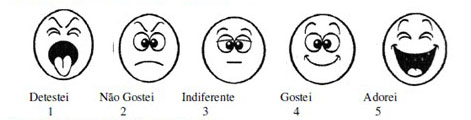 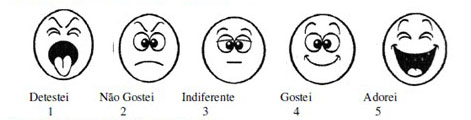 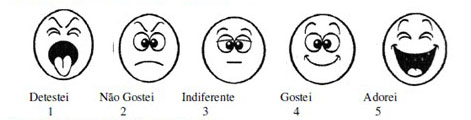 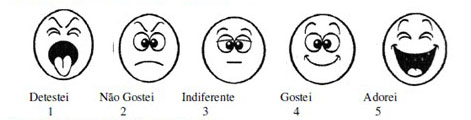 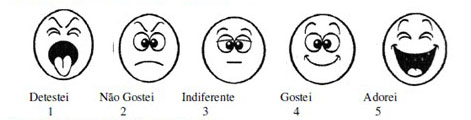 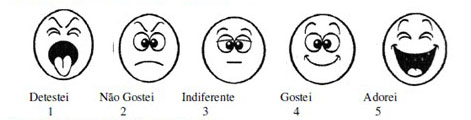 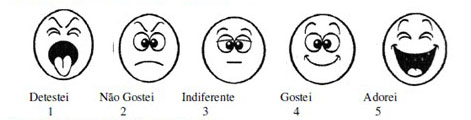 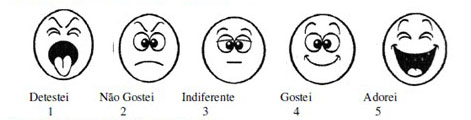 O que você gostaria que a Oficina Culinária preparasse para você? ____________________________ ___________________________________
O que você gostaria que a Oficina Culinária preparasse para você? ____________________________ ___________________________________
Nome: ___________________________
Enfermaria:_______________________
Dias de Internação:_______________
HD:______________________________
Qtx:______________________________

Observações:

Esta preparação faz parte do seu dia-dia: (   ) SIM               (   ) NÃO
Nome: ___________________________
Enfermaria:_______________________
Dias de Internação:_______________
HD:______________________________
Qtx:______________________________

Observações:

Esta preparação faz parte do seu dia-dia: (   ) SIM               (   ) NÃO